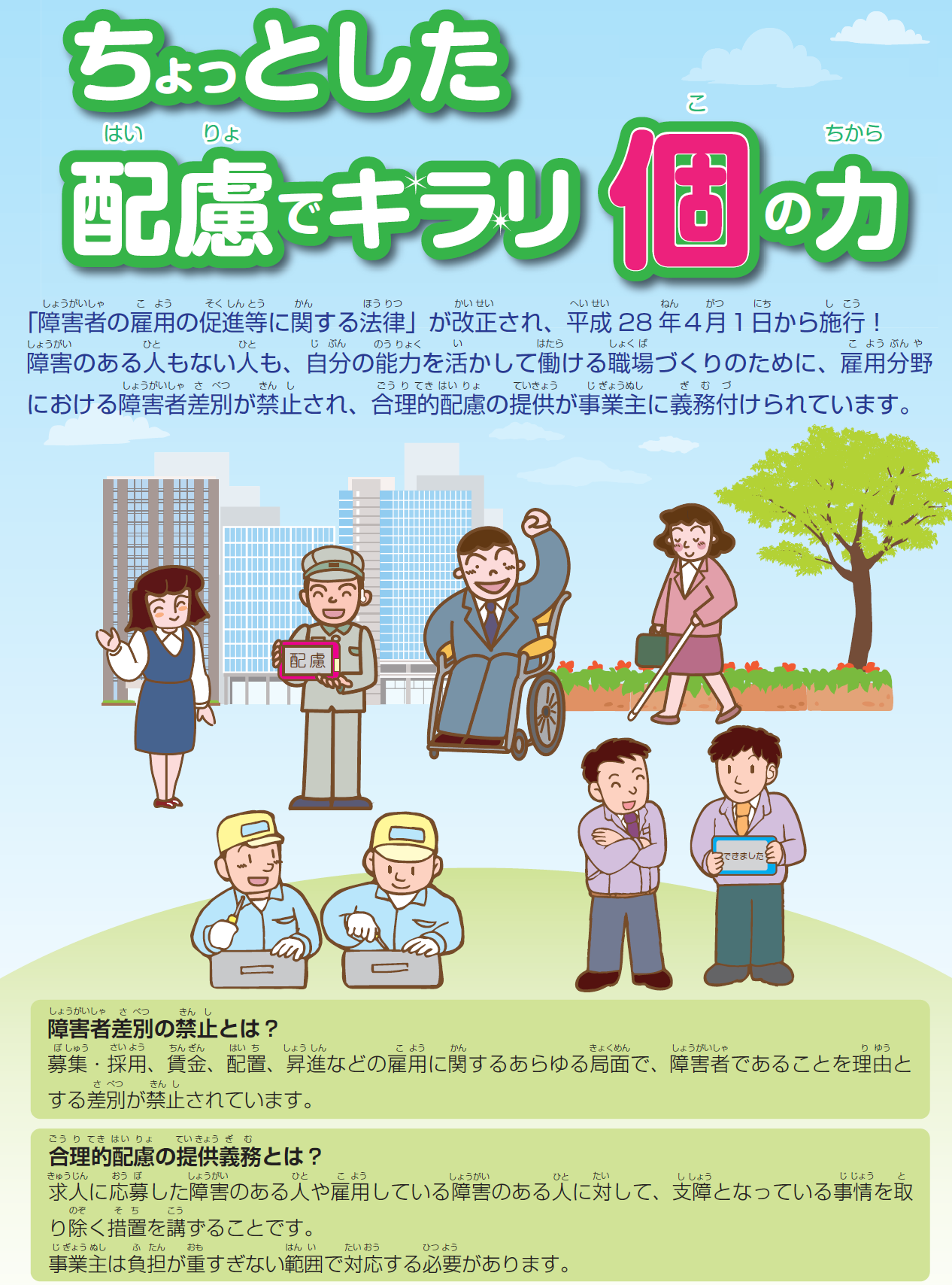 職場内での障害者差別・配慮に関する相談は下記担当まで御連絡ください。
　担当：（株）○○○人事部△△係（内線☆☆☆）